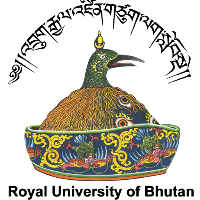 Admission into RUB Programmes for the Academic Year 2023
2. The online application for programmes at College of Natural Resources, Gedu College of Business Studies, Jigme Namgyel engineering College, and Sherubtse College (BSc in Physics, BSc in Chemistry, BSc in Mathematics and BSc in Life Science)  will be opened centrally by the Royal University of Bhutan from 22 March and will close on 5 May 2023.

3. Tuition fees and accommodation for Self-Financed Students:
Nu. 73,977 for Arts and Humanities programmes and Nu. 91,646 for Science and Engineering programmes for the academic year 2023 - 2024. The tuition fee will increase at the rate of 2% per year.
The tuition fee is payable annually in two installments.  50% each in the beginning of the each semester.
For other details, please visit the respective Colleges’ websites.

4. The minimum eligibility criteria for programmes and the number of seats available are listed in the next pages
Vision
“An Internationally Recognized University Steeped in GNH Values”
1. The online application for programmes at College of Science and Technology, Gyalpozhing College of Information Technology, Paro College of Education and three new progammes for Sherubtse College (Bachelors of Economics and Political Science, Bachelors of Digital Communications and Project Management, and Bachelors of Data Science and Data Analytics) will open from 1 March and close on 15 March 2023. Students wishing to seek admission into these Colleges may apply to the respective Colleges on the aforementioned dates. Links to the online application portals will be announced by the Royal University of Bhutan.
Office of the Vice Chancellor
Royal University of Bhutan
Lower Motithang, Thimphu
P.O. Box 708
Tele: + 975 02 336454/ 336525
Fax: + 975 02 336523
www.rub.edu.bt
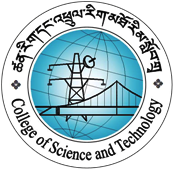 College of Science and Technology (CST), Rinchending
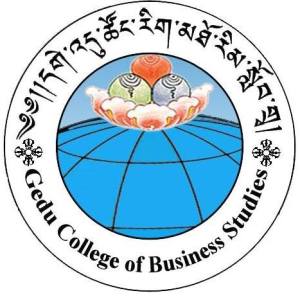 Gedu College of Business Studies (GCBS), Gedu
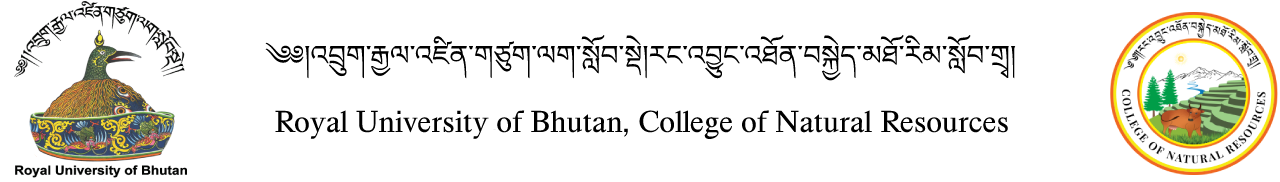 College of Natural Resources (CNR), Lobesa
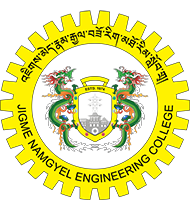 Jigme Namgyel Engineering College (JNEC), Dewathang
Paro College of Education (PCE), Paro
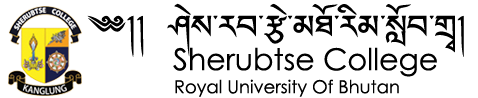 Sherubtse College (SC), Kanglung
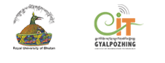 Gyalpozhing College of Information Technology (GCIT), Gyalpozhing